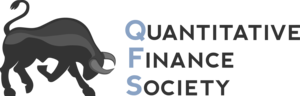 Quantitative Finance Society
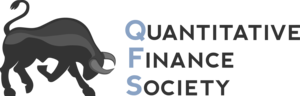 Brain Teaser
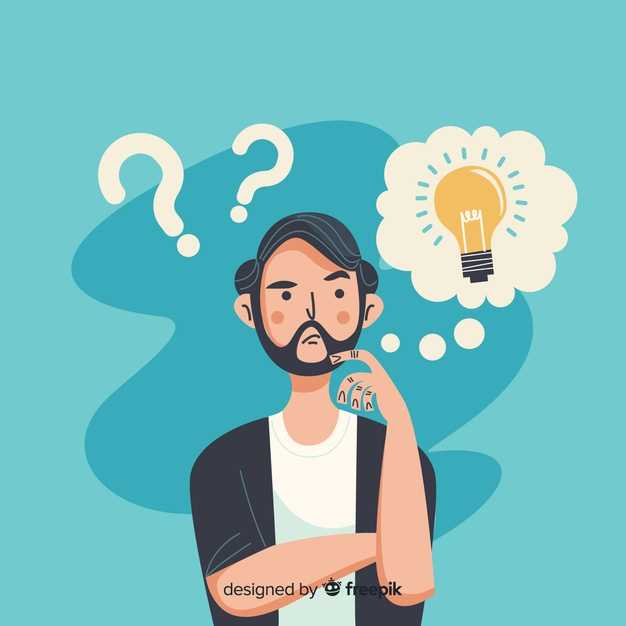 In football, most scoring drives result in either field goals (3 points) or touchdowns (7 points including the extra point). Ignoring all the other ways to score in football (safeties, conversions, etc.), what is the largest score you cannot make with combinations of 3 and 7 points?
Learning 
Investing 
Community
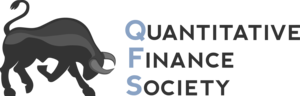 Answer
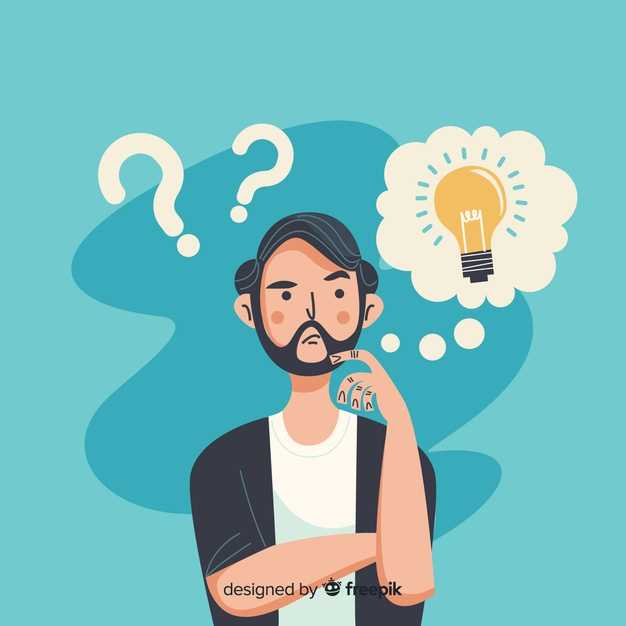 11 points  - Through trial and error, we see that 11 is unattainable but it is also the largest. This is because 12, 13, and 14 are all attainable 

Any number above 14 can also be attained because it will be one of these plus an appropriate multiple of 3.
Learning 
Investing 
Community
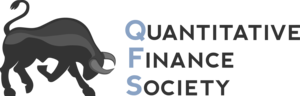 Overview
QFS is a multi-strategy investment club that provides a platform for members to share knowledge and learn about the financial markets and investing
Our Focus
Learning
Investing
Community
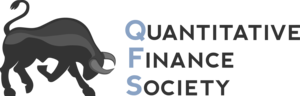 Why Join QFS?
Learn
Explore
Practice
Learn different investing strategies across multiple assets (stocks, currencies, commodities, etc.)

Specifically dedicated to developing a strong grasp of financial knowledge
Gain hands-on experience and feedback in pitching and executing investment ideas

Get direct exposure to a wide variety of investing opportunities and career paths in the finance industry
Strong recruiting ties to a wide range of sell-side and buy-side financial jobs

Extensive alumni network across the financial industry, ranging from Investment Banking to hedge funds
Learning 
Investing 
Community
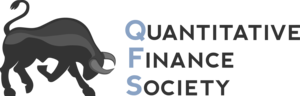 Alumni Network
IB/S&T
Buy-Side
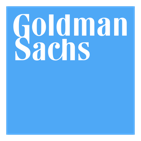 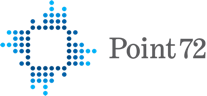 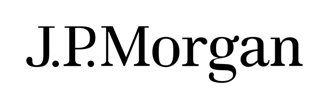 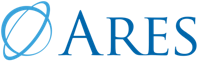 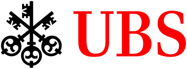 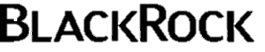 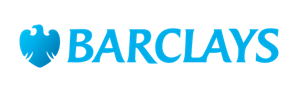 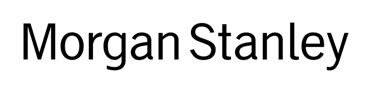 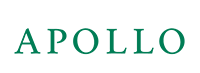 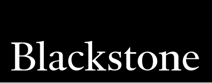 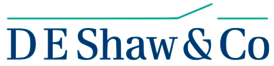 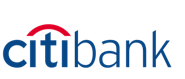 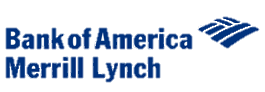 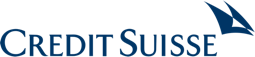 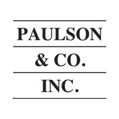 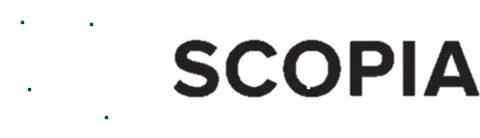 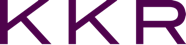 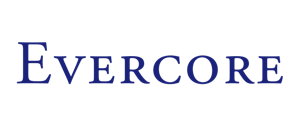 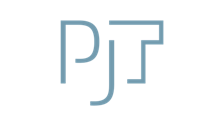 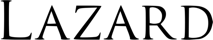 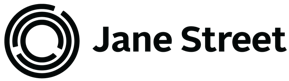 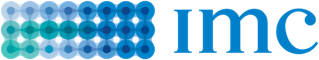 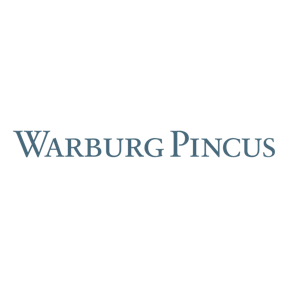 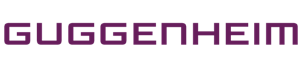 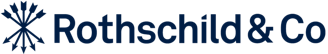 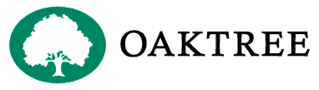 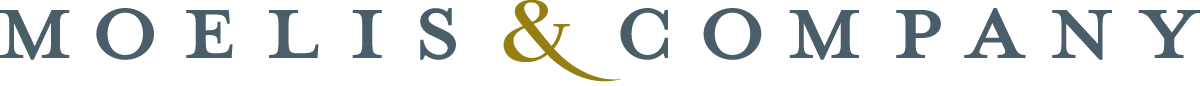 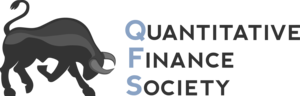 Our Executive Board
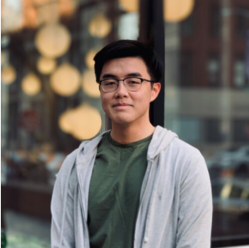 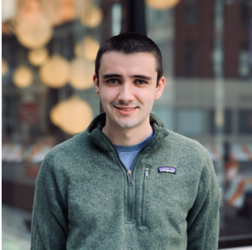 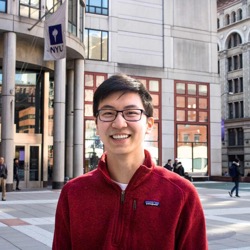 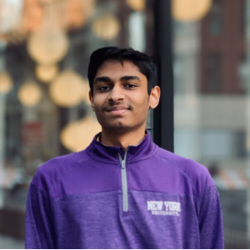 Ram Ramanathan
President
Alex Poon
Vice-President
Connor Sheehy
Co - Head of Portfolios
Kevin Duan
Co - Head of Portfolios
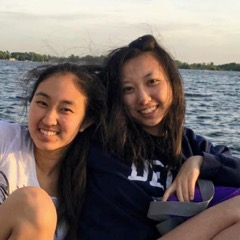 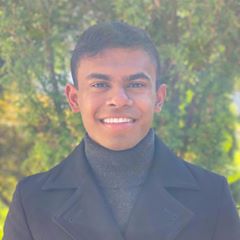 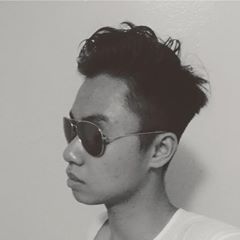 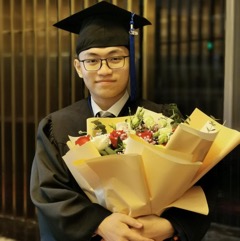 Ashwin Mathukumar
Co - Marketing Chair
Yukai Liu
Co - Marketing Chair
Peter Shi
Tech Chair
Jessica Wu
Treasurer
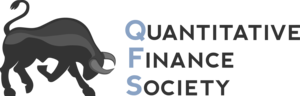 How to Get Involved?
General Meetings
Portfolio Team
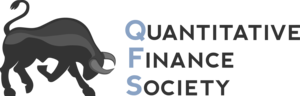 1. General Meetings
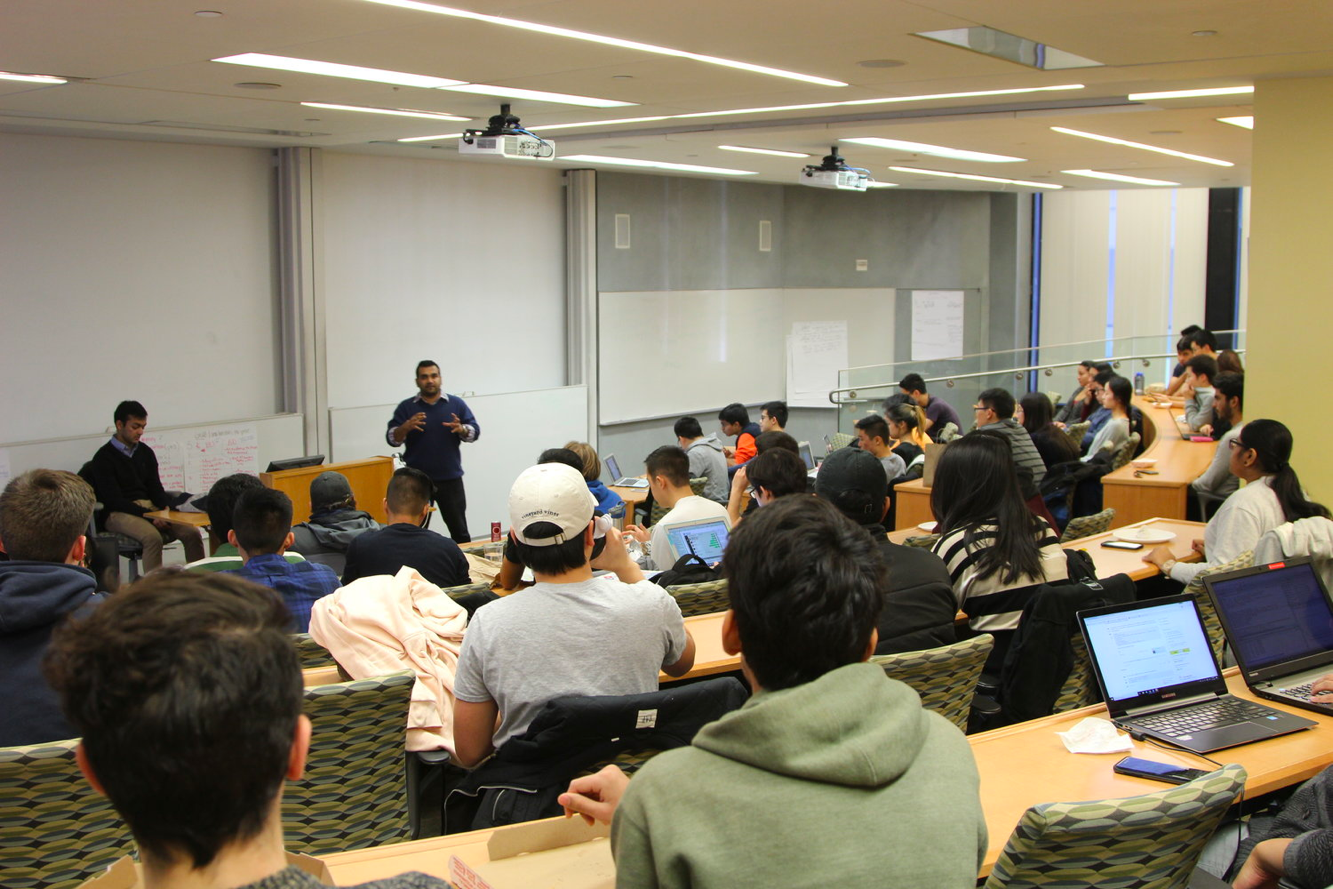 Weekly workshops taught by portfolio team members of QFS on a variety of topics – open to all NYU students


Tuesday, 12:30 – 1:45 PM
Long Short
Learning 
Investing 
Community
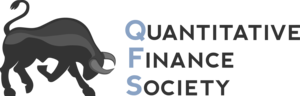 Past General Meeting Topics
The Financial Industry
Intro to Asset Classes 
Intro to Investing and Trading 
Valuation Methodologies
Intro to Value Investing
Rates & FX
Intro to Credit Investing
Intro to Quant Investing
Intro to Options/Other Derivatives
P-Team Pitches
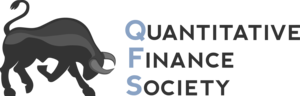 2. Portfolio Team
Join 1 of 3 teams (Long-Short, Macro, and Quant) and learn to develop investment ideas and manage our paper money portfolio

  Weekly meetings
Portfolio Meeting – meet with your individual portfolio to discuss various investment ideas
All Portfolio Meeting – listen to pitches from the other portfolios and provide feedback

No prior investing experience or 
financial knowledge required
Long Short
Learning 
Investing 
Community
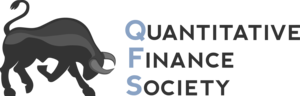 Our Portfolio Managers
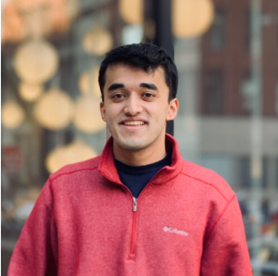 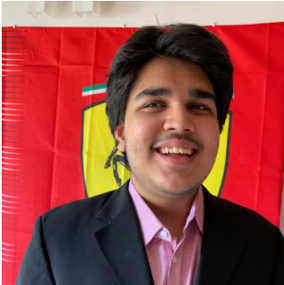 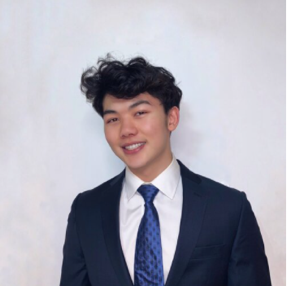 Nikhil Naik
Long Short
Vish Choradia 
Global Macro
Austin Tang
Quant
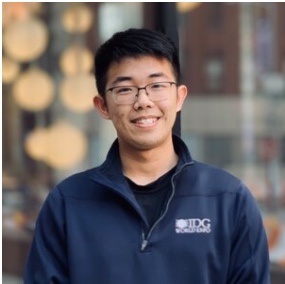 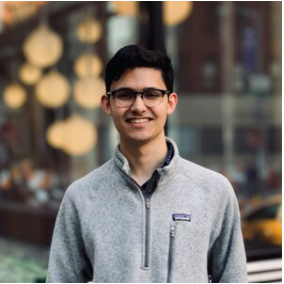 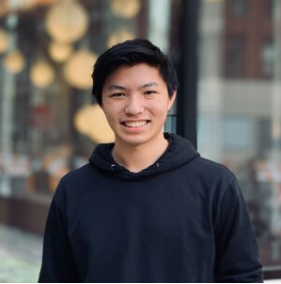 Weiting Hong
Long Short
Alexander Bizanek
Global Macro
Zachary Leng
Quant
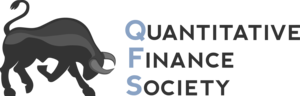 Long-Short Portfolio
Sample Pitches
Overview
Long Cumulus Media (NASDAQ: CMLS)

Long NMI Holdings (NASDAQ: NMIH)

Special Situations Book
Applies fundamental and intensive bottom-up analysis to find undervalued stocks

Understands different business models and tries to find opportunities where price doesn’t equal value
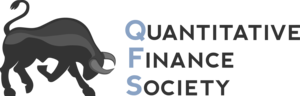 Macro Portfolio
Sample Pitches
Overview
Long Southeast Asian Corporate Debt 

Long Brazilian Equities

Long Angolan Credit
Follows global economic and political trends to develop cross-asset trades

Applies economics principles and analyzes current events to find mispricings in the market
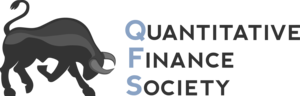 Quant Portfolio
Sample Pitches
Overview
Hurricane Strategy 

Chinese Pharmaceutical Pairs Trading 

IGSB/IGLB Mean Reversion with Kalman Filtering
Builds quantitative models and strategies using given data to generate outsized returns

Backtest strategies based on historical data to understand historical performance
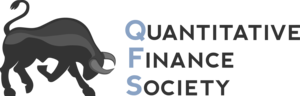 Q&A
Who is eligible to apply for Portfolio Team?
I am interested in learning more about finance, but I don’t have any prior experience in it - can I still be involved?
What is the difference between QFS, FS, and IAG?
Do you need to have a quantitative background to be part of QFS?
I am interested in exploring a career in investment banking / sales & trading / hedge funds, how can QFS help me?
I am not sure what all the above jobs even mean, how can QFS help me?
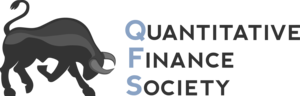 Application Process
1st round applications: Open 2/20 and close 2/26 at 11:55 PM
Virtual first round interviews: 2/28
2nd round interviews: Through the week of 3/6 
Open House: Wednesday, 2/24 7:30 PM
Our applications test ability to think, general interest, and amount of effort 
Join our mailing list to stay updated on events and due dates
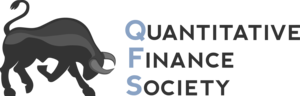 Get in Touch
Feel free to reach out to us over Facebook or email if you have any questions

www.quantfsnyu.com
    quantfsnyu@gmail.com	

President – Ram Ramanathan (rer407@stern.nyu.edu)
Vice-President – Alex Poon (alex.poon@stern.nyu.edu)
Co – Head of All Portfolios – Connor Sheehy (connor.sheehy@stern.nyu.edu)
Co – Head of All Portfolios – Kevin Duan (skd359@stern.nyu.edu)